SEZIONE 3
IL CINQUECENTO
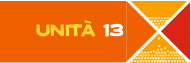 L’ETÀ DI CARLO V
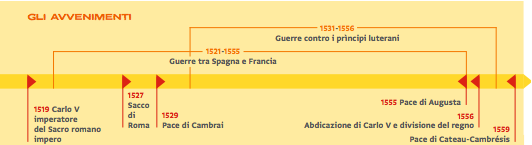 1
SEZIONE 3
IL CINQUECENTO
L’ETÀ DI CARLO V
UNITÀ 13
IL MUTARE DEGLI EQUILIBRI IN EUROPA
1
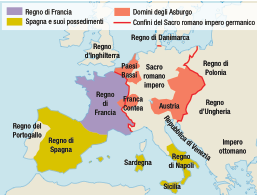 Intorno al 1515
in Europa
c’era questa 
situazione
Asburgo
Spagna
Francia
controllavano Austria, Borgogna e Paesi Bassi e avevano il titolo imperiale
controllava i territori spagnoli, l’Italia meridionale e i domini americani
controllava il territorio francese e il Ducato di Milano
2
SEZIONE 3
IL CINQUECENTO
L’ETÀ DI CARLO V
UNITÀ 13
L’equilibrio politico dell’Europa
cambiò grazie alla politica matrimoniale degli Asburgo
Massimiliano d’Asburgo
Maria di Borgogna
Ferdinando d’Aragona
Isabella di Castiglia
Filippo
Giovanna
Carlo V
nel 1519
nel 1516
nel 1519
fu eletto imperatore
ereditò i domini asburgici
re di Spagna
3
SEZIONE 3
IL CINQUECENTO
L’ETÀ DI CARLO V
UNITÀ 13
Tra il 1520 e il 1555
Carlo V dominò la politica europea
i suoi obiettivi erano
realizzare un Impero universale
cancellare la riforma protestante
respingere la minaccia turca
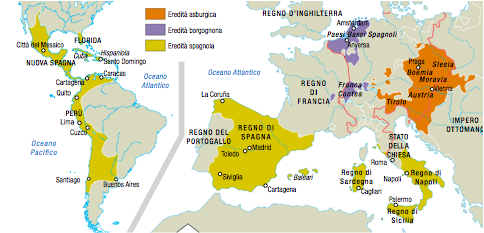 4
SEZIONE 3
IL CINQUECENTO
L’ETÀ DI CARLO V
UNITÀ 13
UN NUOVO CICLO DI GUERRE IN ITALIA (1521-1530)
2
Nel 1521
Carlo V
occupò Milano e assediò Pavia
Nel 1524
Francesco I
assediò Pavia ma fu fatto prigioniero dall’imperatore
Nel 1526
ci fu il trattato di Madrid
la Francia rinunciò a Milano, cedette i possedimenti in Borgogna e pagò un riscatto per liberare Francesco I
Carlo V mandò in Italia i lanzichenecchi
appena libero creò la Lega di Cognac contro l’imperatore
Nel 1527
Sacco di Roma: i lanzichenecchi saccheggiarono Roma per giorni
formata da Francia, Venezia, Genova, Firenze, Stato della Chiesa e Inghilterra
5
SEZIONE 3
IL CINQUECENTO
L’ETÀ DI CARLO V
UNITÀ 13
Dopo il Sacco di Roma
i Medici furono cacciati da Firenze
la guerra continuò fino al 1529
la pace fu siglata con due trattati
trattato di Cambrai
trattato di Barcellona
la Francia rinunciava al ogni pretesa in Italia
Carlo V cedette la Borgogna alla Francia
Milano tornò a Francesco II Sforza, ma alla sua morte sarebbe andato a Carlo V
Venezia rimase indipendente
a Firenze tornarono i Medici
6
SEZIONE 3
IL CINQUECENTO
L’ETÀ DI CARLO V
UNITÀ 13
3
GUERRE DALL’ITALIA, ALL’EUROPA AL MEDITERRANEO (1535-1556)
Carlo V
si sentiva minacciato dai turchi
nel 1535
Carlo V conquistò La Goletta e Tunisi
la minaccia turca non fu eliminata
Francesco II Sforza morì
Carlo V occupò Milano
Francesco I si alleò con tutti i nemici di Carlo V
Francesco I rinunciò a Milano
riprese la guerra che si concluse con
Pier Luigi Farnese, figlio di papa Paolo III divenne duca di Parma e Piacenza
7
SEZIONE 3
IL CINQUECENTO
L’ETÀ DI CARLO V
UNITÀ 13
Nel 1547
Francesco I morì
il figlio Enrico II
riprese la guerra contro Carlo V
si alleò con
Solimano il Magnifico
i prìncipi luterani tedeschi
la guerra si spostò dall’Italia alla Germania
fallì il sogno di Carlo V di ricomporre la frattura fra cattolici e luterani
Nel 1555
la guerra finì con la pace di Augusta
8
SEZIONE 3
IL CINQUECENTO
L’ETÀ DI CARLO V
UNITÀ 13
Nel 1556
Carlo V
abdicò e scelse due successori
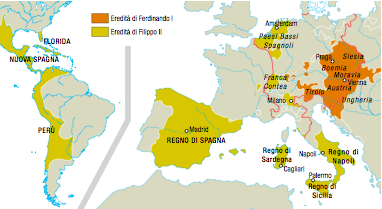 al fratello Ferdinando I lasciò Austria, Tirolo, Boemia e Ungheria
al figlio Filippo II lasciò Spagna, Milano, Napoli, Sicilia, Sardegna, Paesi Bassi e domini americani
9
SEZIONE 3
IL CINQUECENTO
L’ETÀ DI CARLO V
UNITÀ 13
4
LA FINE DELLA LUNGA STAGIONE DI GUERRE
Nel 1557
papa Paolo IV
si alleò con tutti i nemici della Spagna
nella battaglia di San Quintino
gli spagnoli ottennero una grande vittoria contro l’esercito francese
Nel 1559
fu rimata la pace di Cateau-Cambrésis
la Spagna era la potenza egemone (Spagna, Paesi Bassi, Milano, Napoli, Sicilia, Sardegna, Genova, Corsica, Stato dei Presìdi e domini americani)
la Francia tolse Calais agli inglesi e controllava il Piemonte e il Marchesato di Saluzzo
10